Who? What? Where? When? Why?
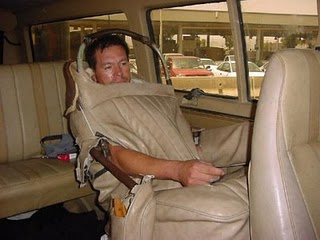 http://news.google.com/newspapers?nid=2245&dat=20010713&id=Gto0AAAAIBAJ&sjid=JCEGAAAAIBAJ&pg=4485,1261474
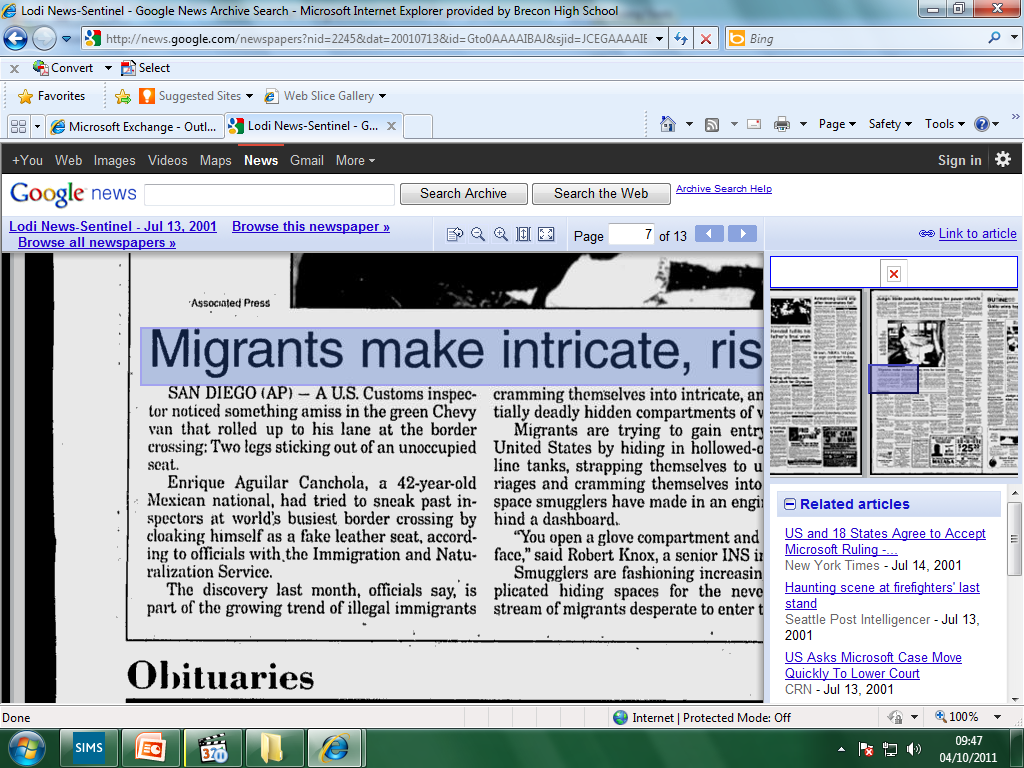 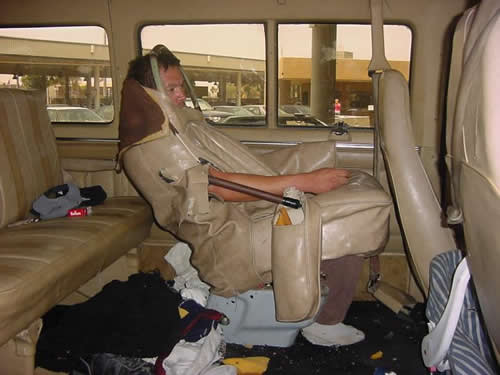 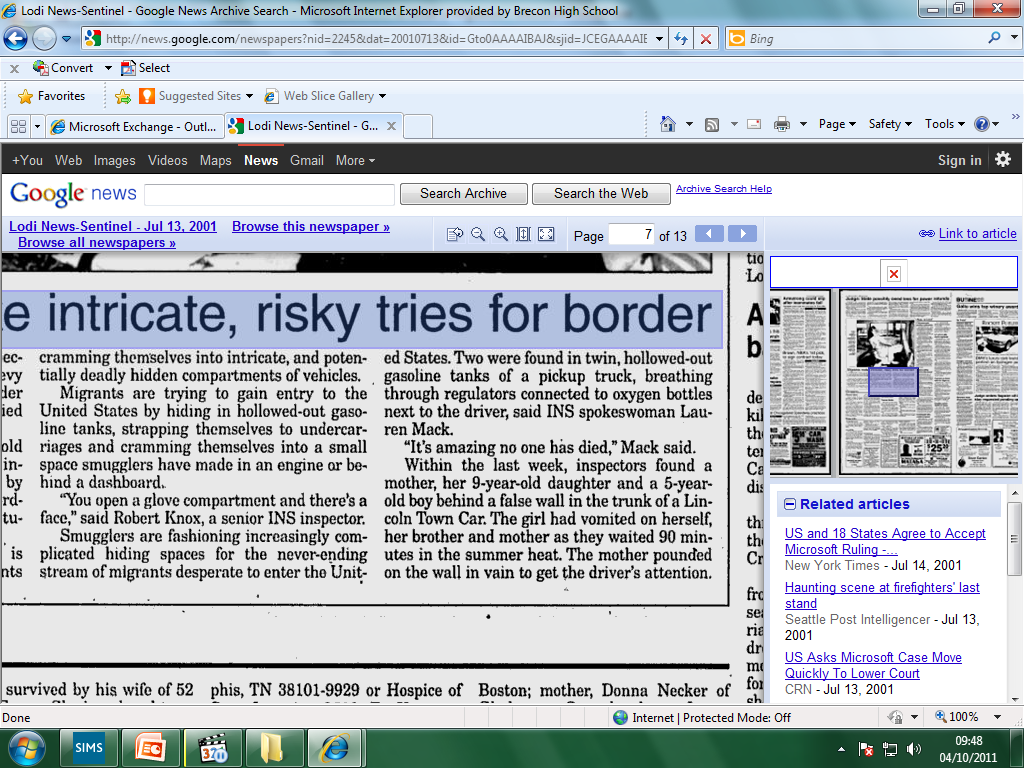 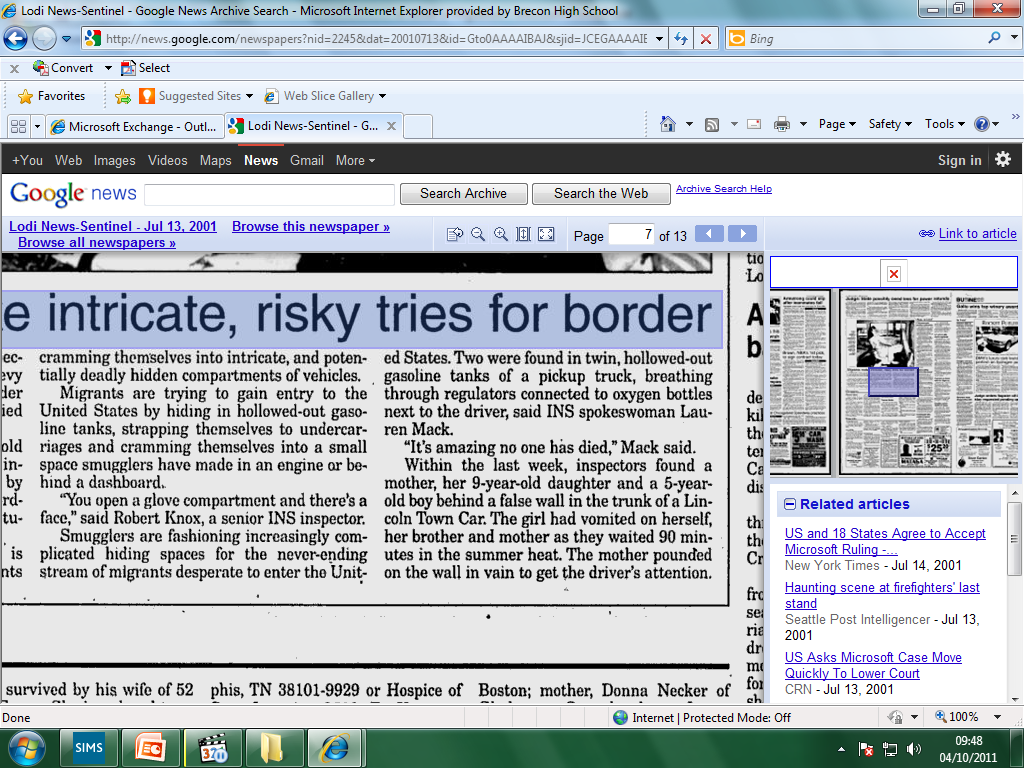 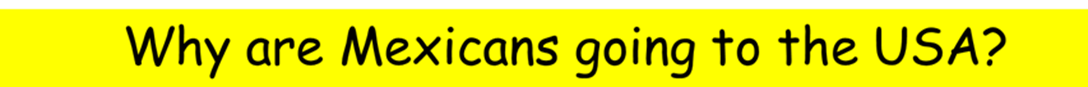 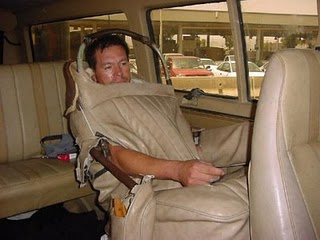 AF4 -  explain the causes of migration
Key Terms
Migration is when people move from one place to another to live
Migrant is someone who migrates
International Migration is when people move to a different country to live
https://www.youtube.com/watch?v=sQHHNuc-1uA
Why do people migrate?
People migrate for 2 reasons:

To get away from the place where they were because they do not like it there – PUSH FACTORS
To live somewhere better – PULL FACTORS
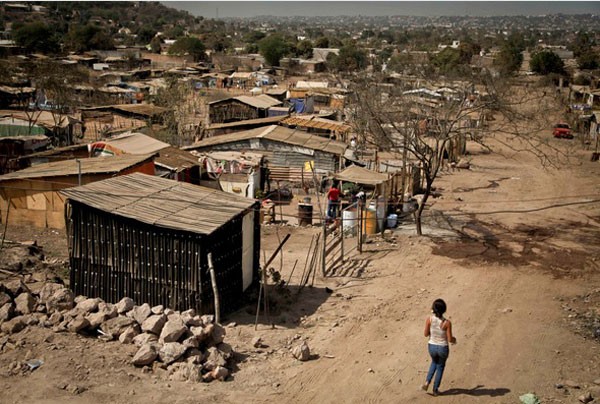 Discuss – why would people want to move from Mexico to America?
MEXICO
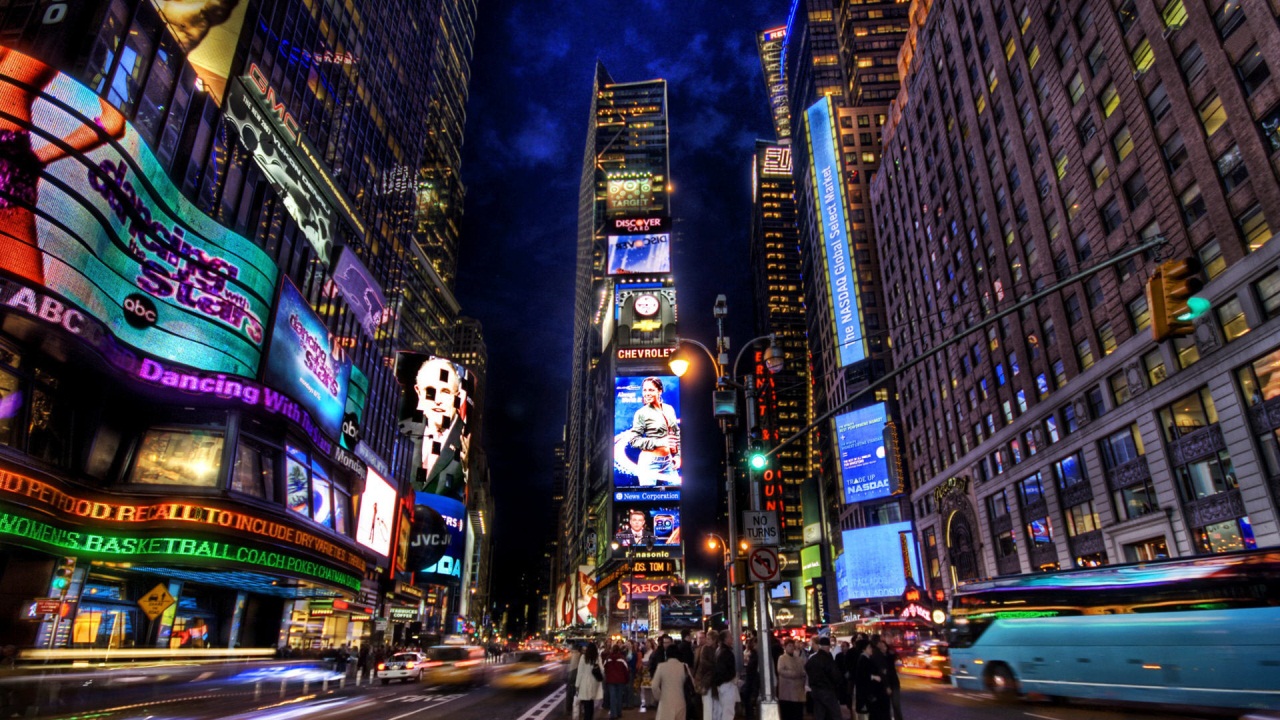 CONSIDER:
Economic (money, jobs)
Social (education, healthcare)
Environmental
USA
Describe the causes of migration from Mexico to the USA.
Make a list of:
What pushes people from Mexico?
What pulls people to the USA?
GOOD IN USA
BAD in MEXICO
Which of these did you get? What else did you have?
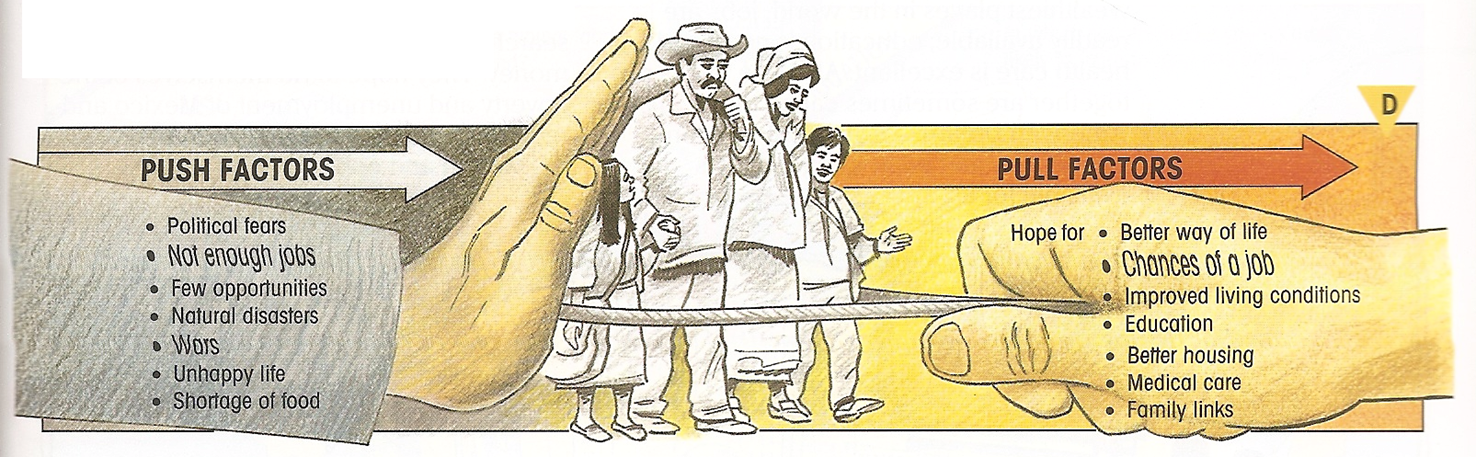 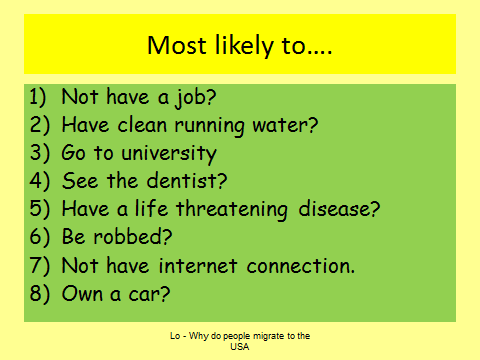 A                                             B
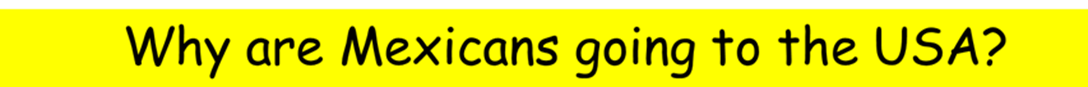 Choose at least three pieces of information to explain why Mexicans are wanting to migrate to the USA.
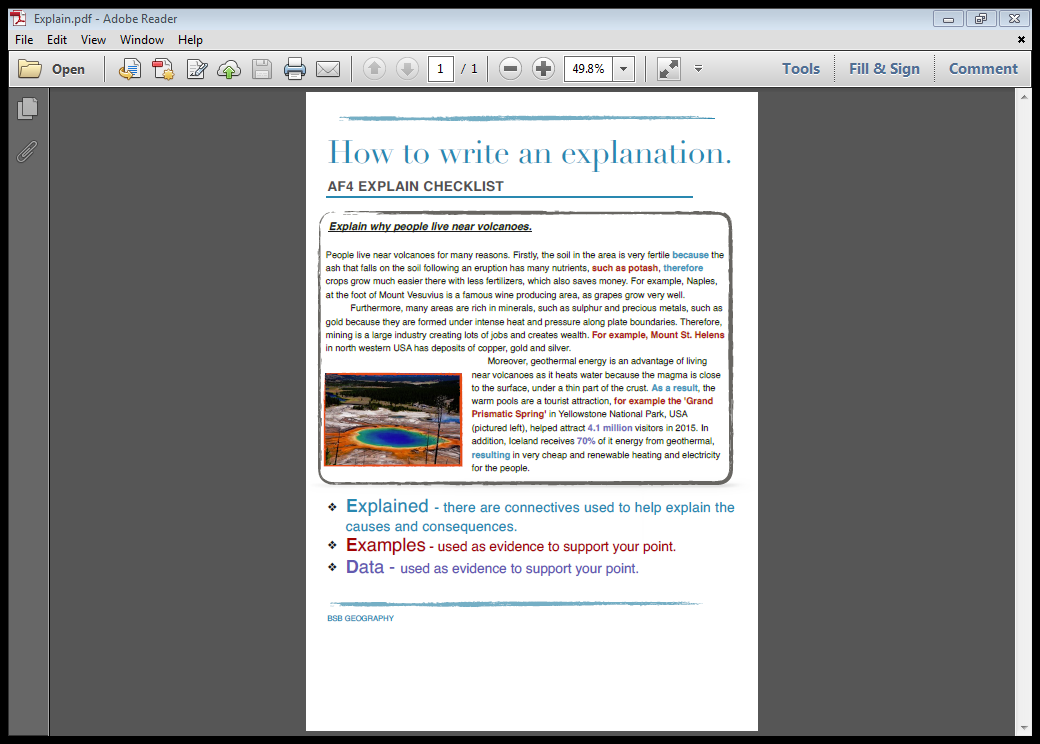 This means not copying but working out differences, ratios, fractions, it’s double etc.
For example,
Explaining
Manipulated data
Mexicans are likely to migrate to the USA because they have 5% more access to cleaner water (ME), which means that they are less likely to catch diseases, like cholera from dirty water (ME+)
SUCCESS CRITERIA
ME (AF4) – using connectives to explain e.g. as, because
ME+ (AF4) – using connectives to explain and then developing explanations further with this means that or so.
EE (AF4) – develop each explanation consistently.
Researched extra data
Developing
explanation
examples
AF4 -  explain the causes of migration
PLENARY
How you would disguise yourself if you were trying to cross the Mexico - USA border?
Include an image/picture to explain your methods.
Try and be inventive like Enrique Anquilar Canchola
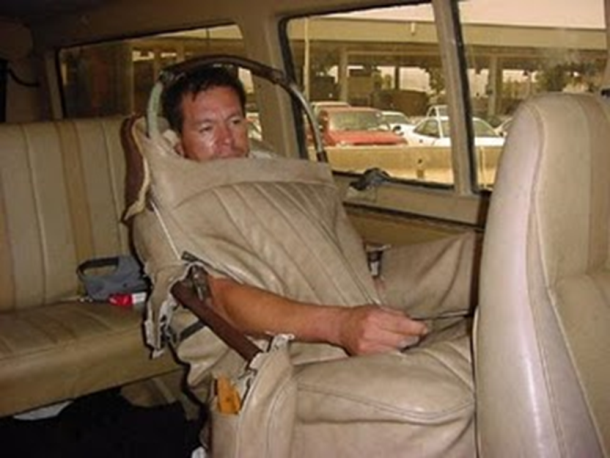 Write 4 explanative sentences to explain why Mexicans want to migrate to the USA